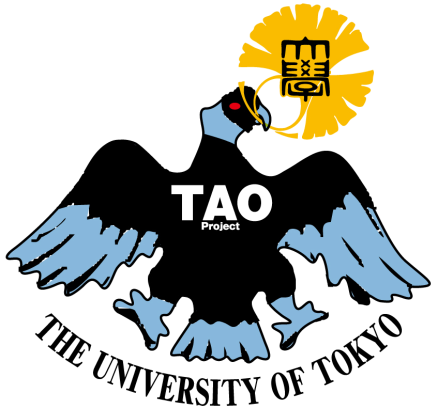 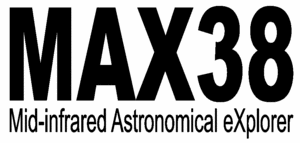 miniTAO WorkshopObservations of Massive Star Forming Regions at 30 microns
Mizuho Uchiyama
(Institute of Astronomy, Univ. of Tokyo)

 T. Miyata, S. Sako, T. Kamizuka, K. Asano, K. Okada (IoA, Univ. of Tokyo), 
T. Nakamura (Univ. of Tokyo), T. Yamashita,
T. Fujiyoshi (NAOJ), and TAO Group Members
Outline of massive star formation
Zero Age Main Sequence
(ZAMS)
Ultra Compact 
HII region
(UCHII)
Massive Young
Stellar Object
(MYSO)
Star-less Molecular Core
log(Sν) [Jy]
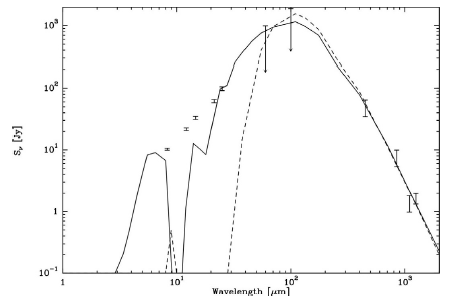 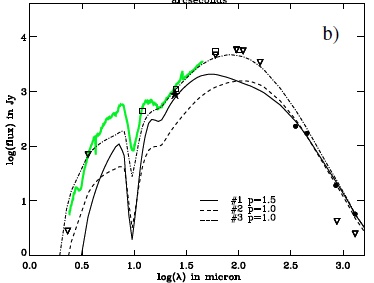 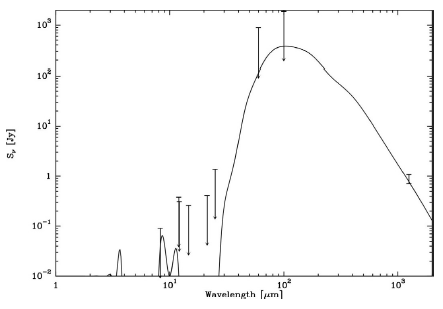 MIR
FIR
Submm
MIR
FIR
Submm
MIR
FIR
Submm
IRAC 3.6,4.5,8.0μm(color)
6cm(contour)
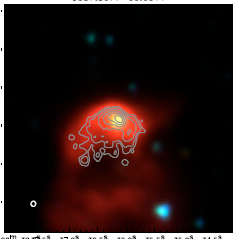 3’ (~3pc)
No free- free emission
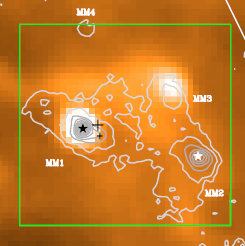 Free- free emission
log(wavelength ) [μm]
1
10
100
1000
1
10
100
1000
1
10
100
1000
Marseille+2008
de Wit+2009
Collapsing and internally heating
1’
Urquhart+2009
Hydrogen burning begins and HII region is made and expanded.
MSX 8μm(color)
1.2mm(contour)
2012/12/11
sf2012 ws
Marseille+2008
[Speaker Notes: 大質量星の進化段階の図]
Difficulties ofMassive star formation
High accretion rate
High accretion rate is needed for overcoming radiation pressure feedback.

Fragmentation
MJ ∝ T3/2ρo-1/2
Typical molecular cores have small Jeans mass
Molecular Core
Low-mass
Object
~0.1 pc
Low density and/or warm gas is required for massive star formation.
2012/12/11
sf2012 ws
Possibility offragment suppressing mechanism
Suppressing Source
Supernovae shock
Turbulence
Magnetic field
Previously formed YSOs

Previously formed objects heat up the core by accretion luminosity feedback.
Observational data of temperature and luminosity in the molecular core is needed for checking this scenario.
Jeans mass
Heating
YSOs
Warm
Cold
Recent theoretical model (Krumholz & Tan 2008) predict this effect.
2012/12/11
sf2012 ws
[Speaker Notes: 温めるためにはどうするか？]
Massive star forming molecular core
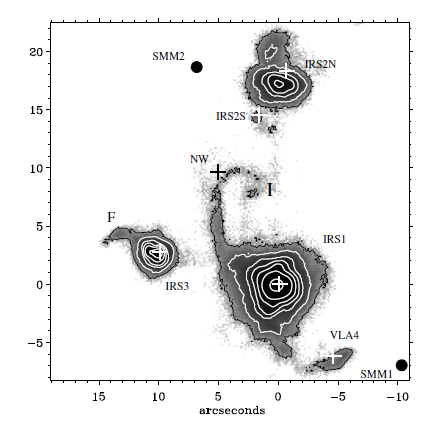 Massive star forming molecular cores are very crowded and consist of various objects at different evolutional stages.
→ High resolution is needed!
25”
24.5μm image of S140 region observed by Subaru/COMICS (de Wit +2009)
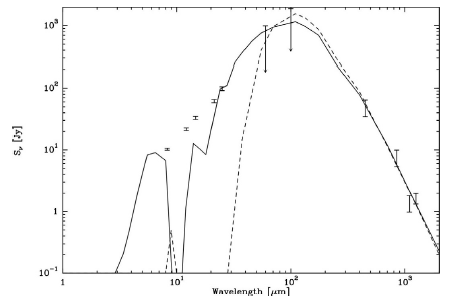 To derive the temperature and the luminosity,
highly resolved observation at MIR is essential.
MIR
MYSO
1
10
100
1000
2012/12/11
sf2012 ws
[Speaker Notes: 実際はこんな風にごちゃごちゃ写る]
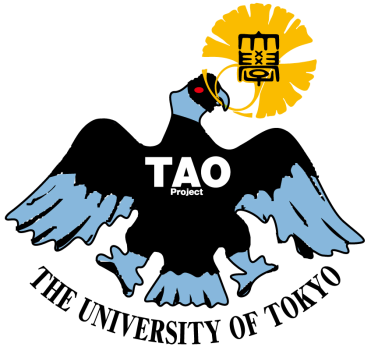 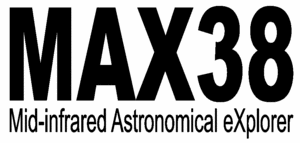 miniTAO / MAX38
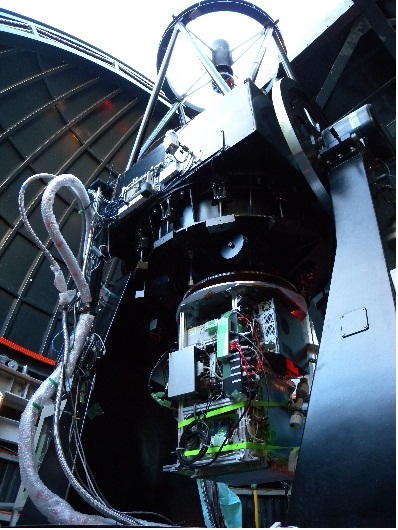 miniTAO telescope
MAX38
miniTAO/MAX38 is the first and the only instrument that can observe up to 38 micron from the ground.
2012/12/11
sf2012 ws
Observation targets
For evaluating the accretion luminosity feedback scenario
Nearby massive star forming cores
There are at least 2 bright MIR objects in compact (~ 0.1 pc) regions.
3 massive star forming cores have been observed.
M8E, RAFGL 6366S, IRAS 18317-0513
0.1 pc separation is equal to ~ 10 arcsec at 2.0 kpc
2012/12/11
sf2012 ws
Observation results
MYSO
UCHII
Simon+
1984
M8E
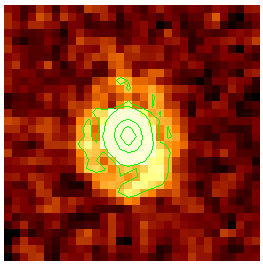 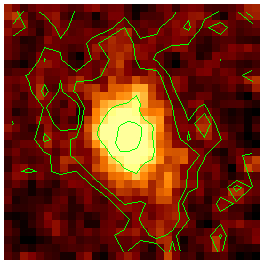 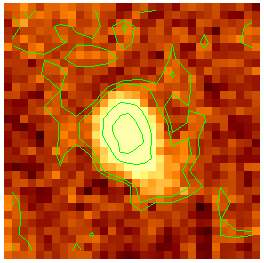 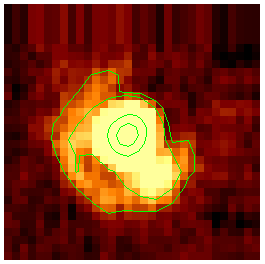 0.3pc
40”
18μm
30μm
25μm
37μm
RAFGL 6366S
Rodon
2009
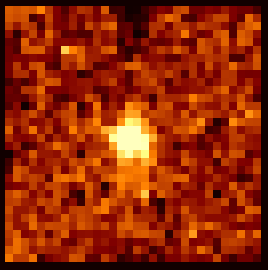 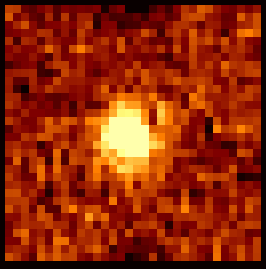 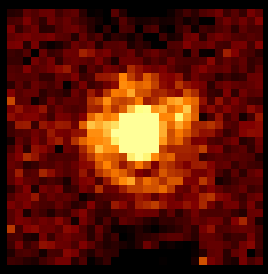 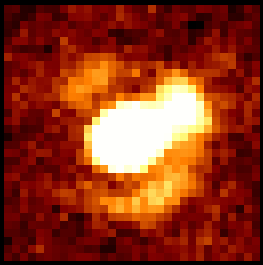 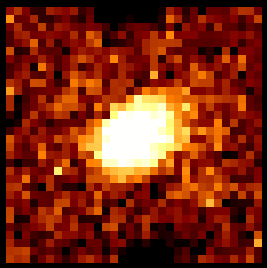 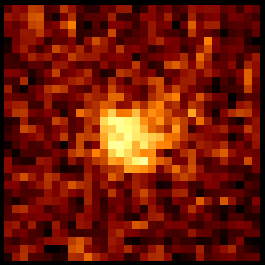 8.9μm
12μm
18μm
25μm
30μm
37μm
40”
0.4pc
IRAS 18317-0513
RMS
Survey
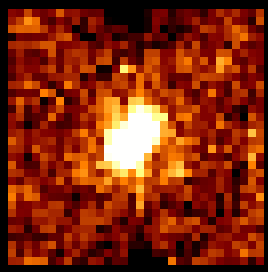 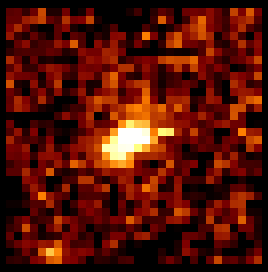 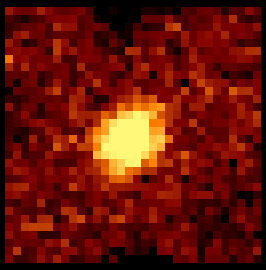 0.6pc
40”
2012/12/11
sf2012 ws
12μm
18μm
30μm
[Speaker Notes: 図の一覧]
Detail structure of M8E
PSF reference
IRC+10420
M8E
[arcsec]
20 -


  10 -


      0 -

-10 -


-20 -
20 -


  10 -


      0 -

-10 -


-20 -
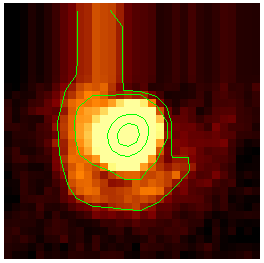 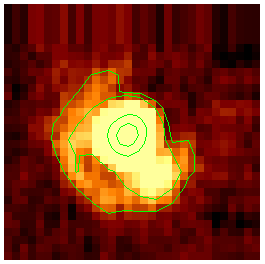 25μm
2 objects are clearly seen.
|              |              |              |             |
 20        10          0        -10       -20
|              |              |              |             |
 20        10          0        -10       -20
Diffraction pattern is overlapped with each object.

Each object’s flux count is measured by PSF profile fitting.
20 -


  10 -


      0 -

-10 -


-20 -
20 -


  10 -


      0 -

-10 -


-20 -
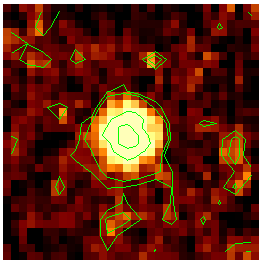 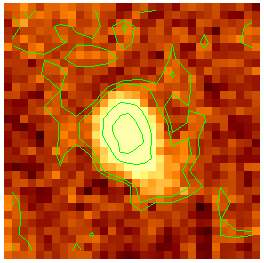 30μm
|              |              |              |             |
 20        10          0        -10       -20
|              |              |              |             |
 20        10          0        -10       -20
2012/12/11
sf2012 ws
Result of photometry
Flux density [w/m2/um]
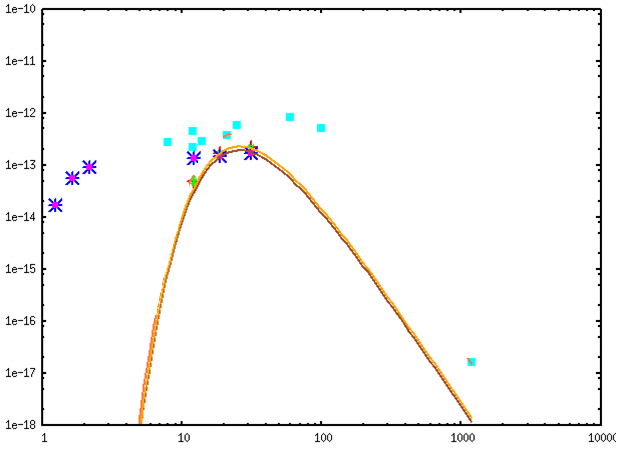 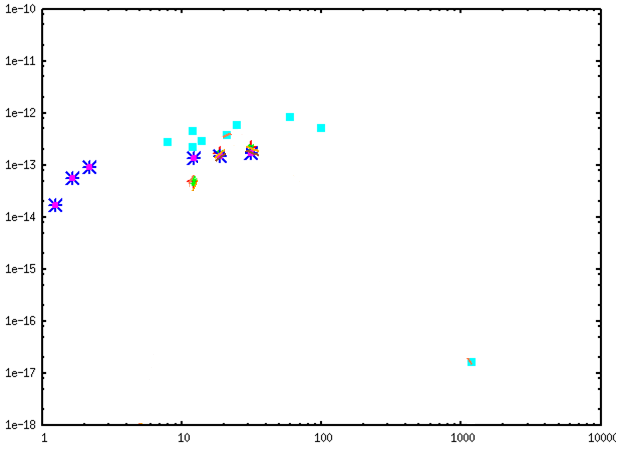 * Unresolved IRAS 18317-0513
- ・MYSO 1
- ・MYSO 2
*
*
*
*
*
*
*
*
10-11
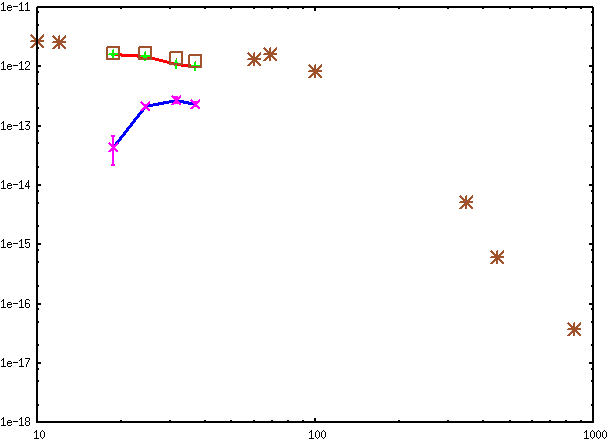 MYSO
* Unresolved M8E
- ・ MYSO
- ・ UCHII
10-12
10-13
MYSO 1: ~3*103L⊙
MYSO 2: ~3*103L⊙
*
UCHII
10-14
MYSO: ~7*103L⊙
UCHII: ~1*103L⊙
10-15
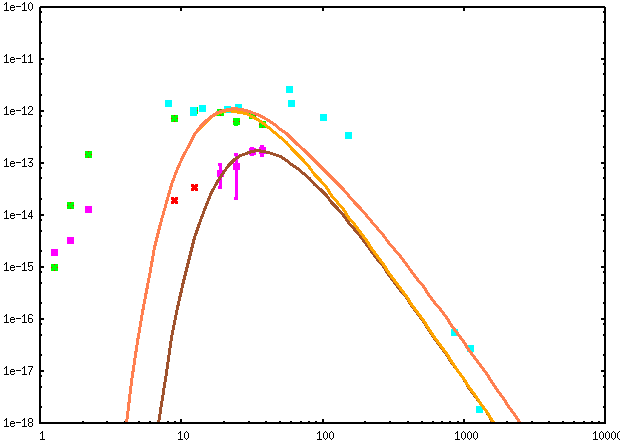 * Unresolved RAFGL 6366S
- ・MYSO
- ・UCHII
10-16
*
*
*
*
*
*
*
10-17
*
Wavelengh[μm]
NIR data is connected to MIR data.
MIR and longer wavelengths are Black Body fitted.
→ Integrated & derived luminosity.
10
500
1000
20
50
30
100
MYSO: ~5*103L⊙
UCHII: ~1*103L⊙
*
*
*
2012/12/11
sf2012 ws
[Speaker Notes: SEDの一覧]
Mass estimation
Estimating stellar mass assuming at near ZAMS
MYSO
UCHII
More Massive!!
MYSOs are heavier than UCHII!!
2012/12/11
sf2012 ws
How is there when MYSO began to accrete?
Less massive objects evolve slower.




When MYSO began to accrete, less massive object already exits.
The less massive objects began to be formed earlier.
When A began to accrete (~0.1 Myr ago)
Observed
B
B
A
A
MYSO phase
UCHII phase
MYSO phase
2012/12/11
sf2012 ws
Accretion luminosity feedback
With the accretion luminosity feedback scenario, less massive objects are formed earlier in molecular cores.

→Our study gives the first observational support to this scenario.
Jeans length
Heating
YSOs
Warm
Cold
2012/12/11
sf2012 ws
Summary
3 massive star forming cores were resolved at 30 microns for the first time.
Luminosity and mass of each object are derived.
Observations suggest the less massive objects began to be formed earlier.
Our study gives the first observational support to the accretion luminosity feedback scenario.

In near future, ~5 more cores will be observed with miniTAO/MAX38.
2012/12/11
sf2012 ws
2012/12/11
sf2012 ws
Photometry for each object
fitting
Χ2  fitting was carried out for each image to separate two objects’ flux counts using PSF reference profile.


There are few MIR-standard stars that can be observed with MAX38. 
Flux calibration was done by ISO-SWS’s data.
M8E was calibrated by its own data.
The others were calibrated by PSF reference star’s data.
object1
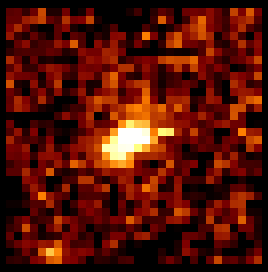 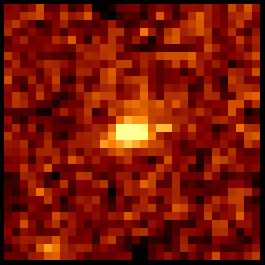 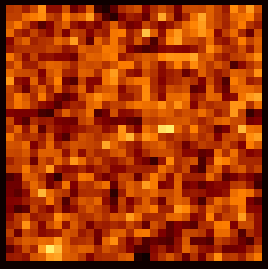 object2
PSF
2012/12/11
sf2012 ws
Calculating luminosity and mass
10-12
Observing band
Numerical
     integration
Above them
B.B. fitting
    and integrating

Calculating mass assuming each object is at ZAMS.
M8E
10-13
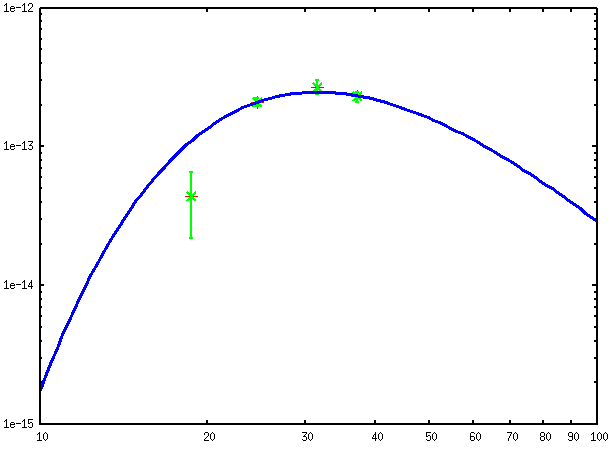 Flux density W/m2/μm
Black Body fitting
Numerical integration
10-14
Wavelength μm
10-15
10
20
30
40
50
100
波長[μm]
2012/12/11
sf2012 ws
SED & luminosity calculation 1
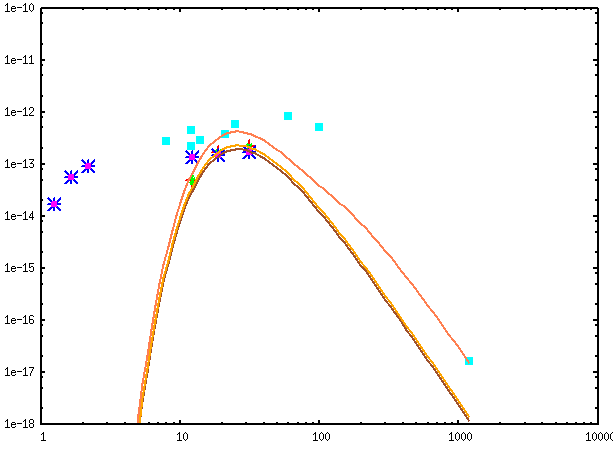 Flux energy distribution
[w/m2/um]
Sum
Bright
Faint
IRAS 18317

Luminosity calculation
<30um
Numerical integration
≧30um
Faint: B.B. fitting using 12,18,30um (best fit 112K)
Bright: B.B. fitting using 18,30um (T as 112K)
Cooler component: B.B. fitting using sbmm (T as 30K)
Wave length [um]
Bright: 2.9*103L⊙ Faint: 2.9*103L⊙ Cool: 5.9*102L⊙
2012/12/11
sf2012 ws
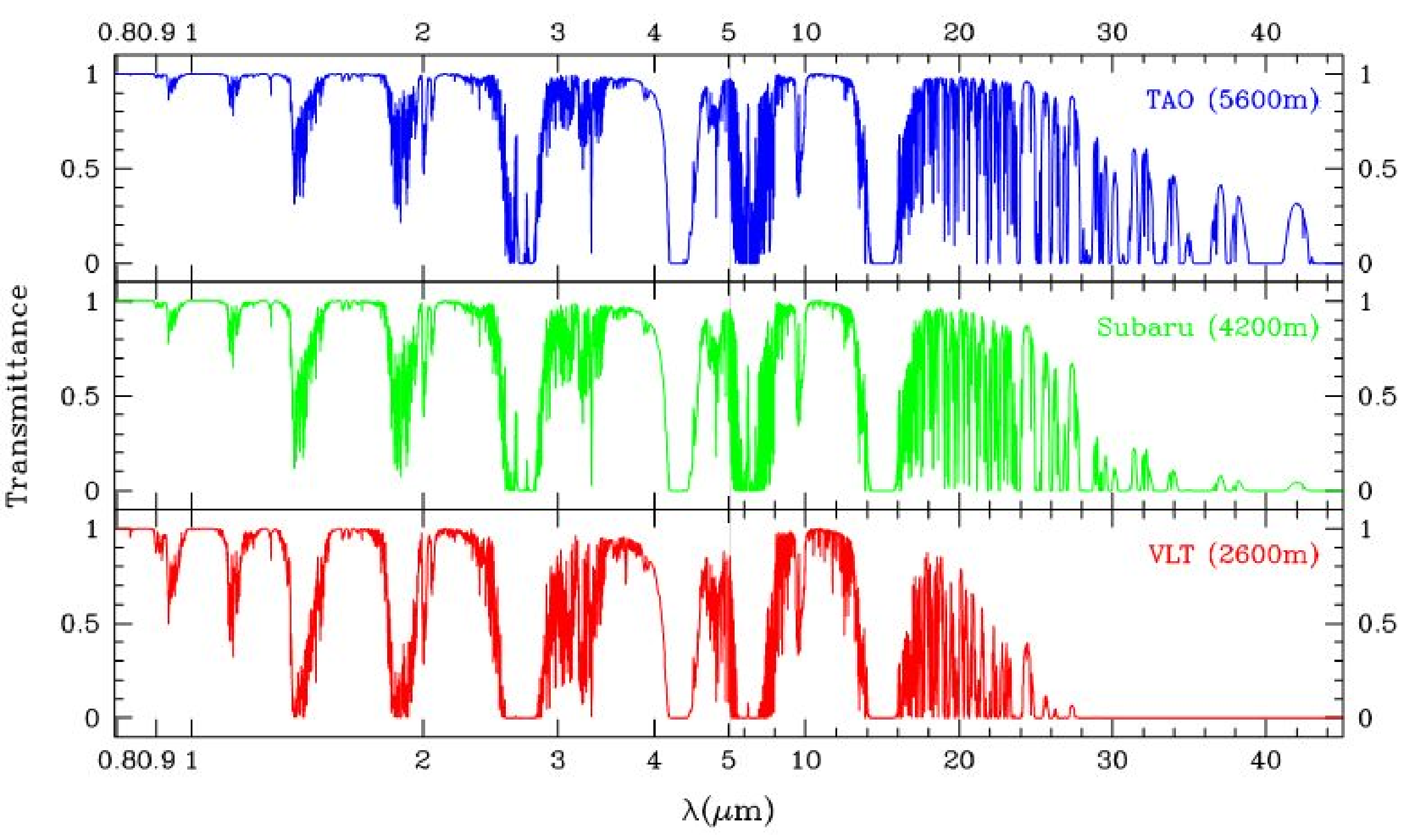 2012/12/11
sf2012 ws
106
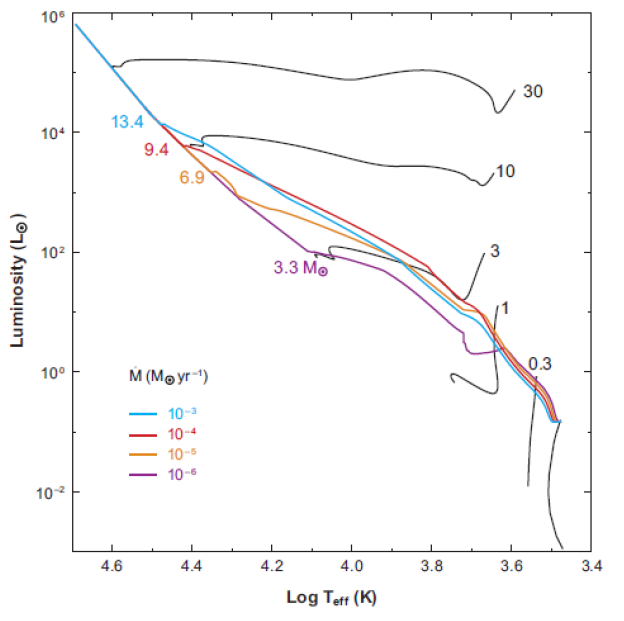 104
10M⊙
102
10
・
M[M⊙/yr]
10-3
10-4
10-5
10-6
光度[L⊙]
4.6
4.4
4.2
4.0
3.8
3.6
3.4
Log Teff [K]
Zinnecker &Yorke 2007
2012/12/11
sf2012 ws
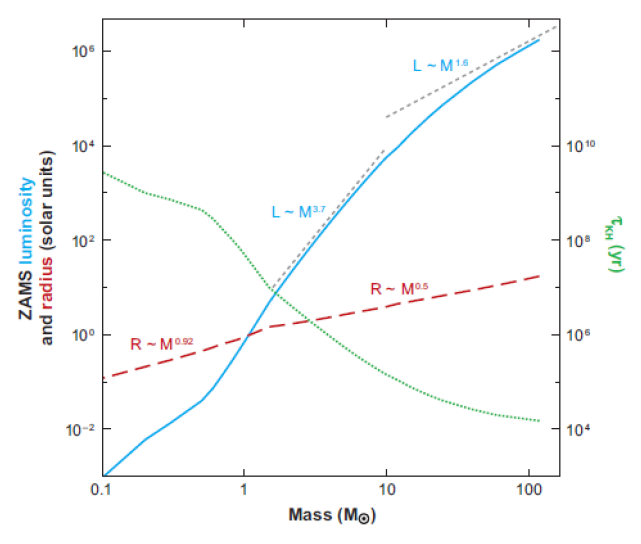 Kelvin–
Helmholtz
 timescale
[yr]
1Myr
0.1Myr
0.01Myr
10
1
2012/12/11
sf2012 ws
Stellar mass[M⊙]
(Zinnecker &Yorke 2007)
Discussion
Some star formation clusters are
     found to form sequentially, from
     low-mass stars to high mass stars.
     (i.e. S255IR (Wang+2011))
This work shows that such sequential star formations can occur in molecular cores scale regions.

What made this in such a
   small (~0.1pc) regions?
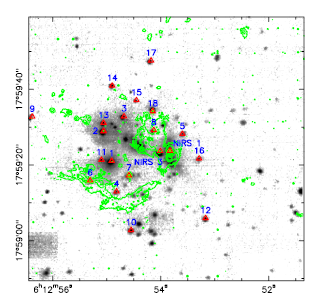 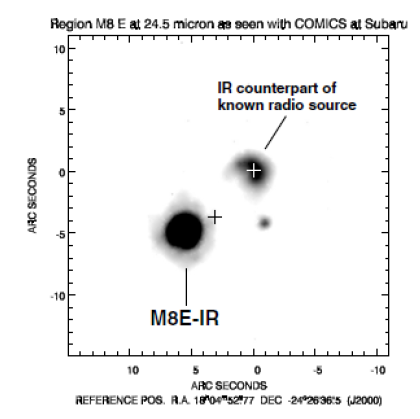 0.4pc
0.05pc
~0.3Myr
This work
~1Myr
M8E
2012/12/11
sf2012 ws
S255IR(Wang+2011)
What happens in massive star forming molecular cores?
Physical information of each object in massive star forming core (~0.1pc) is needed.
Accurate luminosity and mass
    are determined by measuring
    the peek flux (~100K) of MYSO.


　　We are carrying out observations of massive star forming regions from ground at long-MIR (>20 micron).
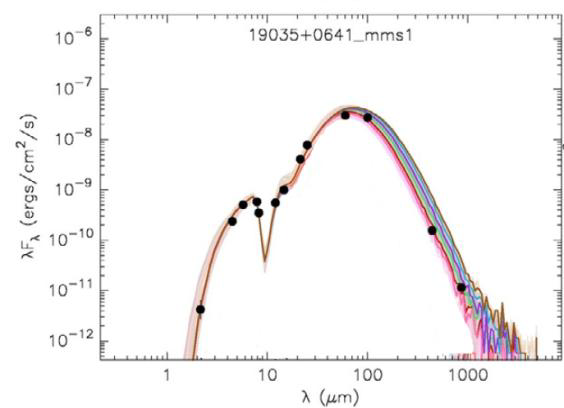 2012/12/11
sf2012 ws